Entwurf «Für eine CO2-neutrale Schweiz mit Versorgungssicherheit»
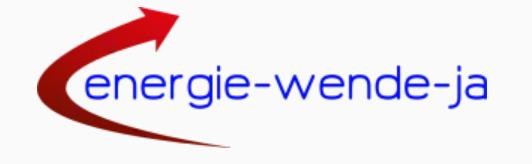 Bitte um Feedbacks bis 3. Juli 2022.
An Mail 
ruedimeier@bluewin.ch

Merci bestens.
Dr. Ruedi Meier
Präsident energie-wende-jaDr. oec.publ./Raumplaner ETH-Z  

Bürglenstrasse 35, 3006 Bern
www.energie-wende.ja  www.ruedimeier.ch
1
CO2-neutrale Schweiz  Versorgungssicherheit
energie-wende-ja.ch
In Kürze
Hoher Handlungsbedarf: Die Ziele für CO2-Neutralität (Max. 420 Mio. t CO2) und Zubau Erneuerbare Energien (40 TWh bis 2035, 35 TWh Solar, 3 TWh Wind, 2 TWh Wasserkraft) müssen angepasst werden.    
Massnahmen forcieren: 
Mobilität: Intelligente Mobilität (Homeoffice, Videokonferenzen, Autoteilen, Fahrgemeinschaften) statt Bauen. Externe Kosten (u.a. CO2, Lärm etc.) mit Kilometerabgabe internalisieren. Kurze Wege mit Fussverkehr, Velo, ÖV fördern. eMobilität mit Speicher. Ab 2035: Keine neuen fossilen Personenwagen.
Gebäude: Erneuerbare Heizsysteme bei Neubauten und Sanierungen als Pflicht wie BS, GL, ZH. Produktion Erneuerbare Energie auf Dach (ganze Flächen nutzen) und Fassaden. Gezielt wirtschaftlich Investieren. 
Wirtschaft: C02-Neutralität im Rahmen Leistungsvereinbarungen bis 2030/2040: Effizienz nutzen, Erneuerbare Energien produzieren, Synfuel einsetzen. 
Abfall: Vermeiden, Recyceln, C02 für Wasserstoff, Methan nutzen.
Landwirtschaft umstellen, Mittel neu verteilen
Flugverkehr: Vermeiden, Umlagern, Synfuel beimsichen.
Neue Gesetze:
Energiegesetz: Mehr Zubau erneuerbare Energien festlegen.
CO2-Gesetz: Alle Energieträger beachten.
Gletscherintitiative: Gegenvorschlag mit mehr Mittel für Gebäudesanierung, F&E.  
Internationale Lösungen unabdingbar: Klimaclub
INHALT

Menschengemachte Klimakrise
Treibhausgasemissionen 51 Mio. Tonnen CO2eq/a 
Ziele Klimapolitik – Versorgungssicherheit 
Mobilität
Gebäude 
     Wirtschaft
     Abfall
     Landwirschaft
     Flugverkehr
     Energie-, CO2-Gesetz, Raumplanung, Gletscherinitiative
     International
Fazit
3
energie-wende-ja.ch
Menschen gemachte Klimakrise
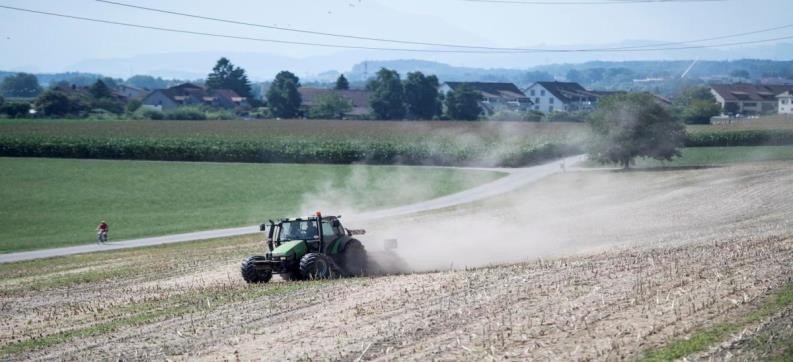 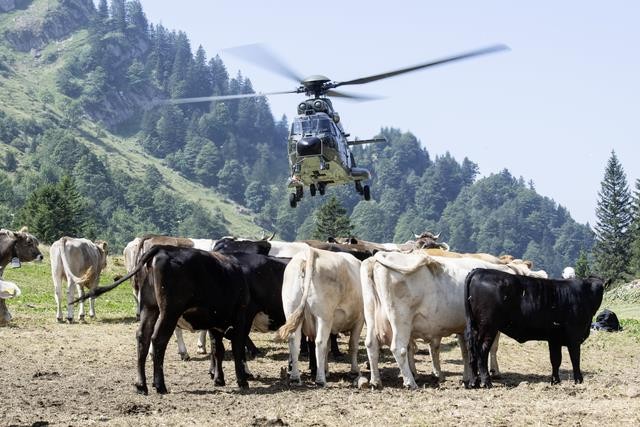 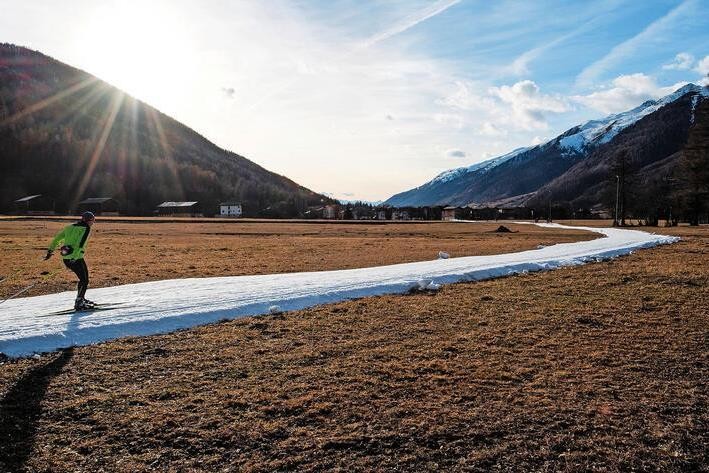 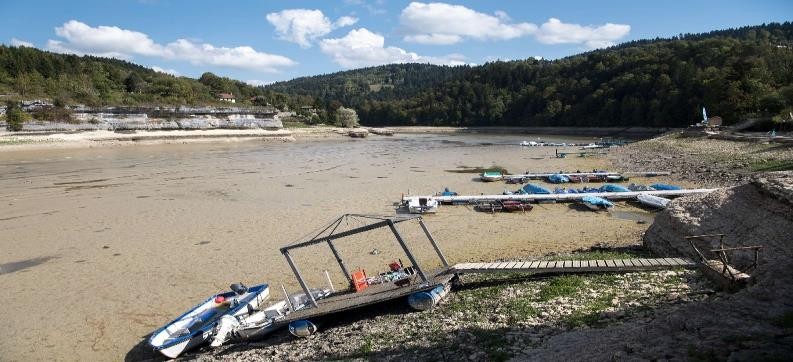 Trockenheit – Wassermangel – Dürre. Permafrost/Schneemangel. Starkregen – Orkane - Hagel - Überschwemmungen
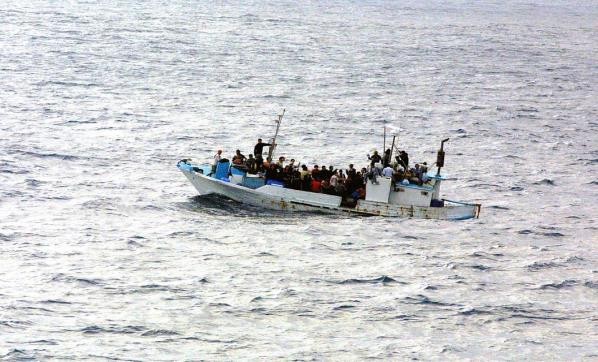 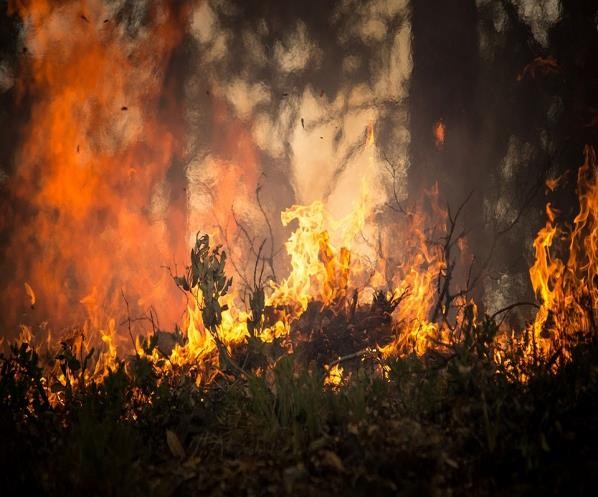 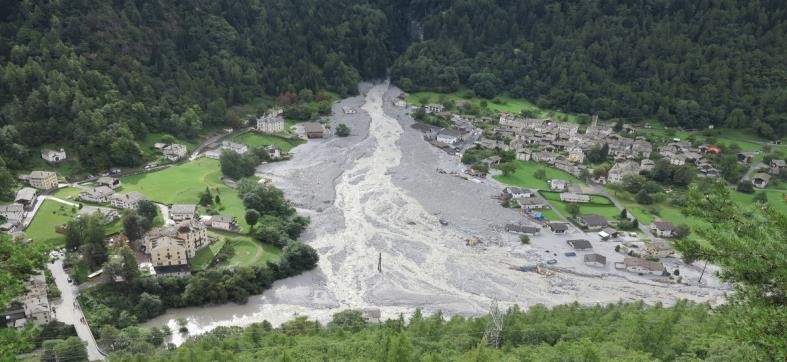 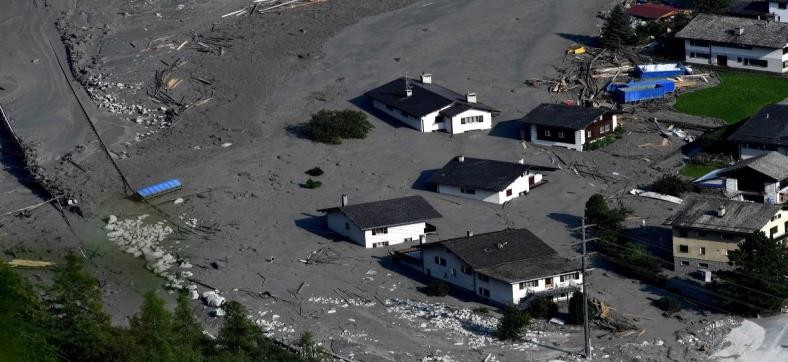 Überschwemmungen. Gletscherschwund. Trockenheit. Waldbrände – Rodungen – Verlust Landwirtschaft – Hungersnöte.  Anstieg Meeresspiegel – Flüchtlinge. Verlust Biodiversität. Mehr Krankheiten. 

Pariser Klimaabkommen erfüllen: Minus 50% CO2-Emissioen bis 2030. 2050 Netto-Null.
Quelle: tagi.ch
3
Schweiz Treibhausgasemissionen 51 Mio. Tonnen CO2eq/Jahr
Anteil Schweiz: 0. 1 % weltweit. Pro Kopf 4.8 t/a, ca. 12 t/a inklusive  Ausland.
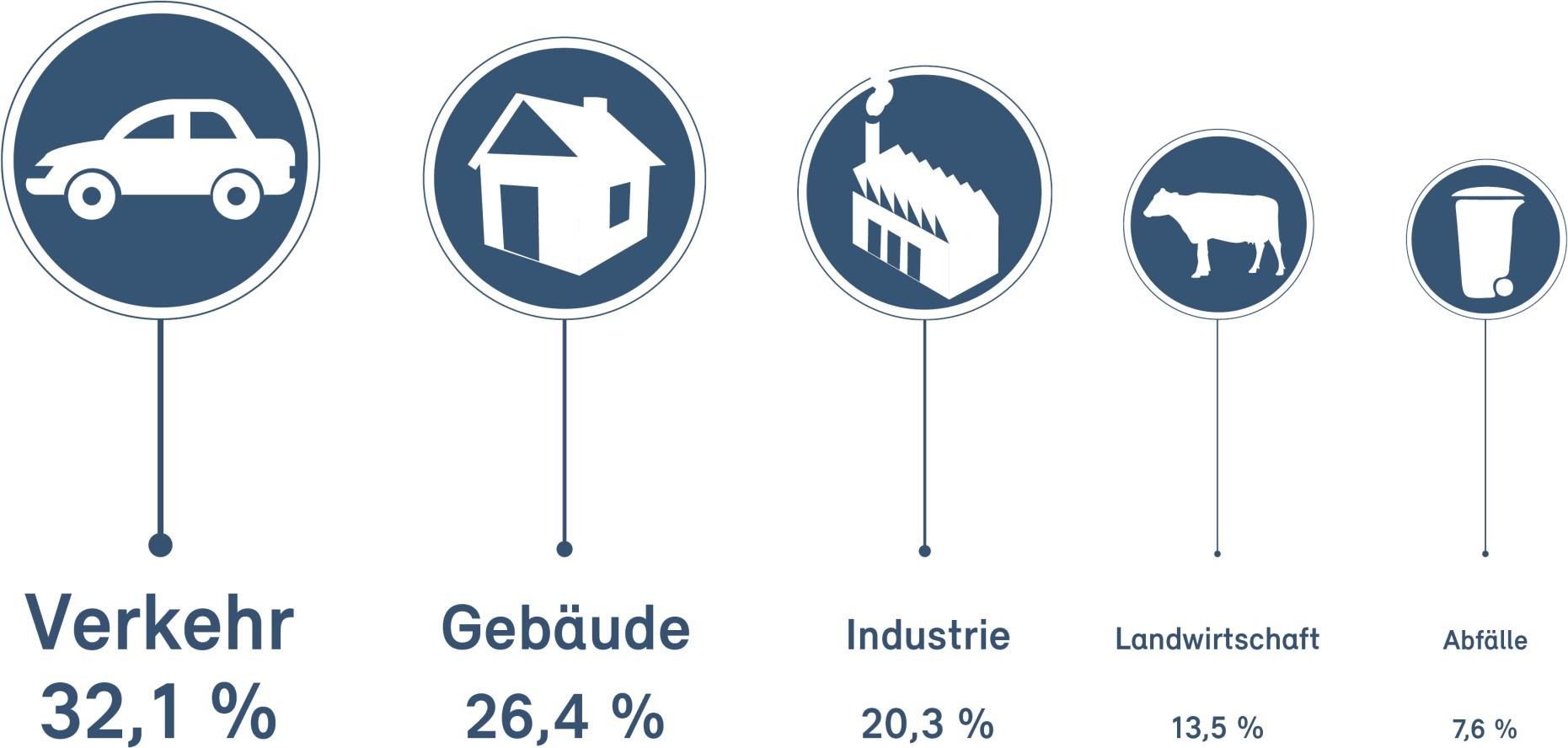 energie-wende-ja.ch
4
CO2-Emissionen pro Kopf – Klimaziele Bund
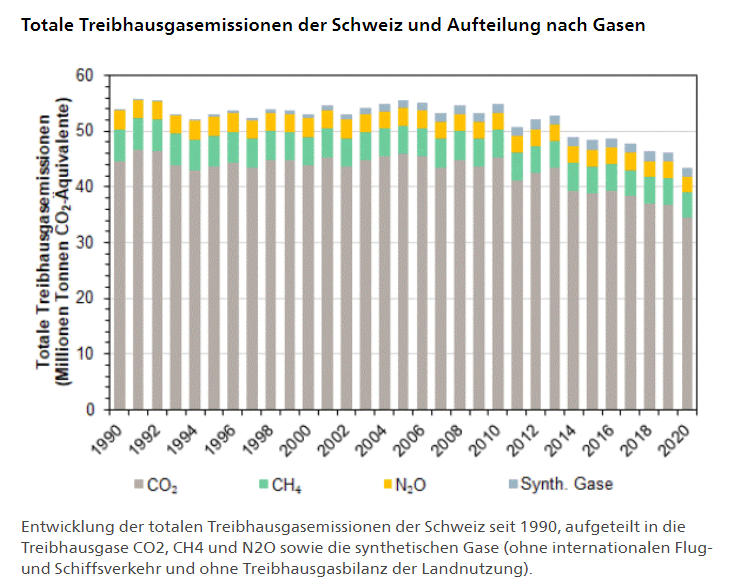 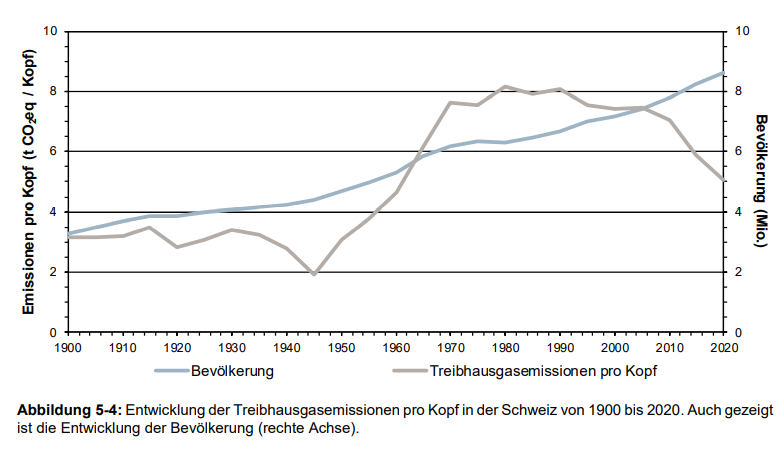 Ziele Klimapolitik – Versorgungssicherheit Energie
Bundesrat (siehe Grafik links):  
2030 minus 50% THG gegenüber 1990. Ausland?
2050 Netto-Null Plus?
Forderung Sicht Klima: 
CO2eq-Budget Schweiz ca. 420 Mio. t nicht überschreiten für 1.5° C-Ziel. 
Statt 70 % fossile Energien: 
Erneuerbare Energien + Effizienz: Wärmepumpen, eMobilität etc.
Neue Ziele Erneuerbare Energien bis 2035: 
35 TWh/a Solarenergie, 3 TWh/a Wind, 
+2 TWh/a Wasserkraft
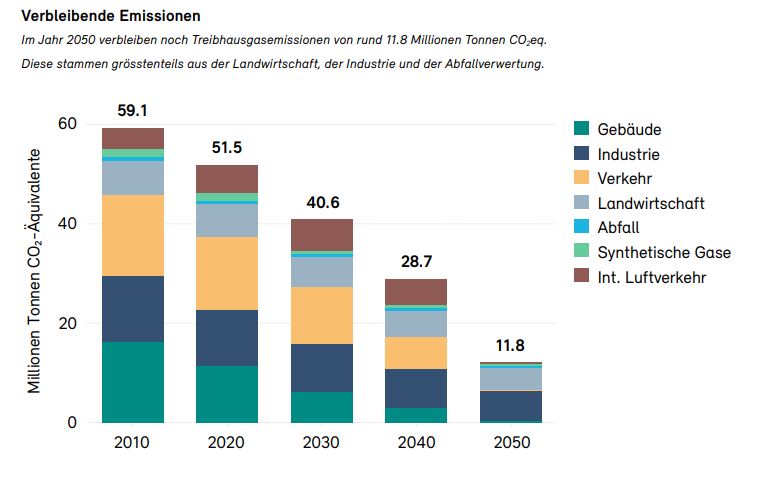 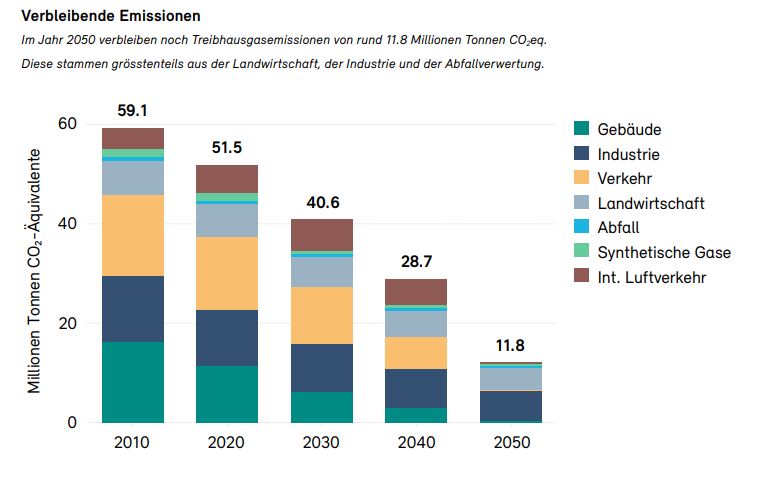 Ziele Klimapolitik – Notwendigkeiten IPCC
Varianten Absenkpfade
1.5°C mit 400 Gt
2.0°C mit 1150 Gt


Lineare vs. Exponentielle Absenkkurve
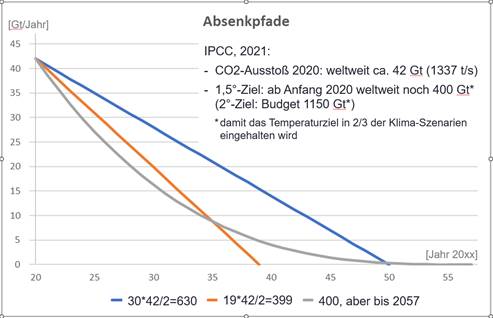 Zubau Fotovoltaik - PV - 35 TWh/a 2035 entspricht ca. Strom aus Wasserkraft
2021: 3.8 TWh/aPV-Zubau 2022: + 0.81 TWh/a
PV-Zubau 
2022-2025  ca. 30% p.a.
2026-2035  ca. 10-15 % p.a.

Alle Kategorien PV:
Dach, Fassaden, Infrastrukturen, Freiflächen. 

Fördermittel optimiert einsetzen
Mehr Arbeitskräfte
Weniger Bürokratie
Lieferketten sicher stellen
Mobilität: Externe Kosten
Mobilität
Externe Kosten 14 Mrd. CHF/a internalisieren mit MobilityPricing/Kilometerabgabe

Intelligente Mobilität statt Strassenbau
	Homeoffice, Videokonferenzen, Autoteilen, 	Fahrgemeinschaften

Kurze Wege mit Langsamverkehr, OeV stärken.

eMobilität mit Ladestationen als Speicher, Strom auf Infrastrukturen.

Kein Verkauf von fossilen Personenwagen ab 2035  

Auswirkungen nach Einkommensgruppen, Regionen beachten
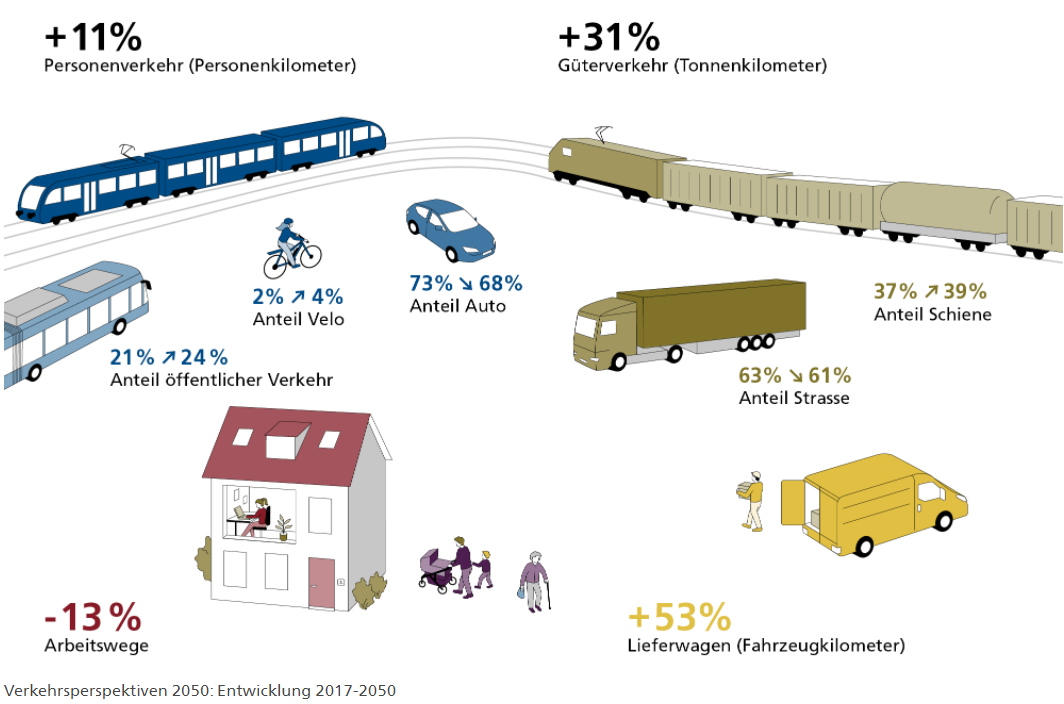 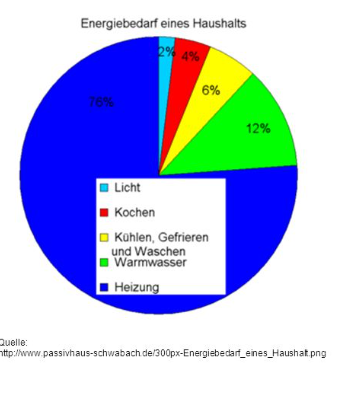 Gebäude
Pflicht: Erneuerbare Heizsysteme statt fossile Heizungen bzw. El.-Heizungen 
Effizienzpotentiale gezielt realisieren 
Erneuerbare Energien produzieren: Ganze Dächer, Fassaden nutzen

Beratung, Förderprogramme, Steuerabzüge nutzen
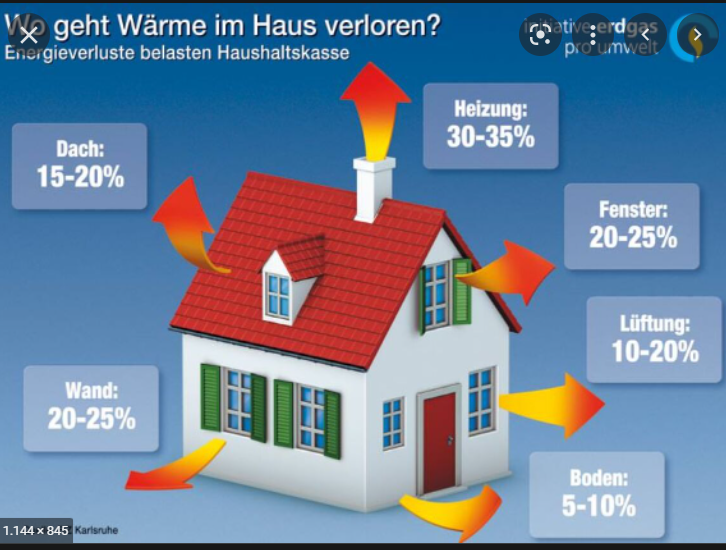 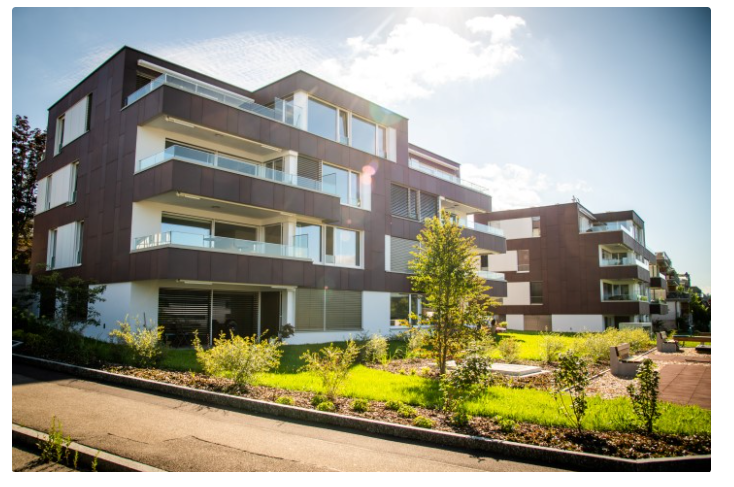 Gebäude: Erneuerbar rentabel!
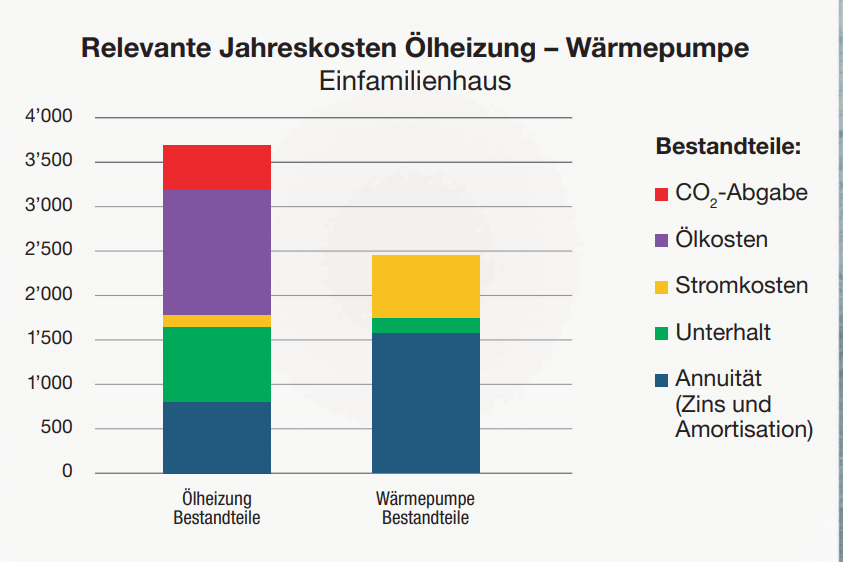 Wirtschaft
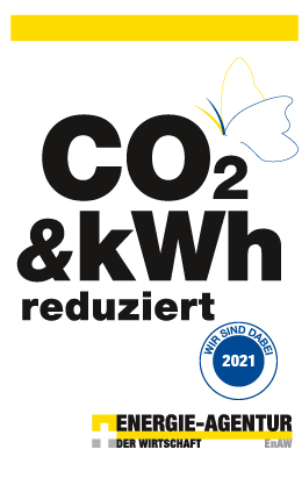 Leistungsvereinbarungen Unternehmen (EnAW, Act): 
Ziel: CO2-Neutralität bis 2030/35.
Effizientere Motoren, Geräte, Anlagen, Apparate, Prozesse etc. 
Abwärmenutzung
Synfuel statt fossile Brennstoffe 

Zubau erneuerbare Energien, Erneuerbare Wärme 

Klimagerechte Innovations- und Exportpolitik
Abfälle: Materialwirtschaft & Entsorgung
Vermeiden, Vermindern, Recyclen
Verursacherprinzip/Kostenwahrheit
CO2-Kreisläufe: Erneuerbares Gas – Limeco Dietikon 
Abscheidung CO2 - Carbon Capture?
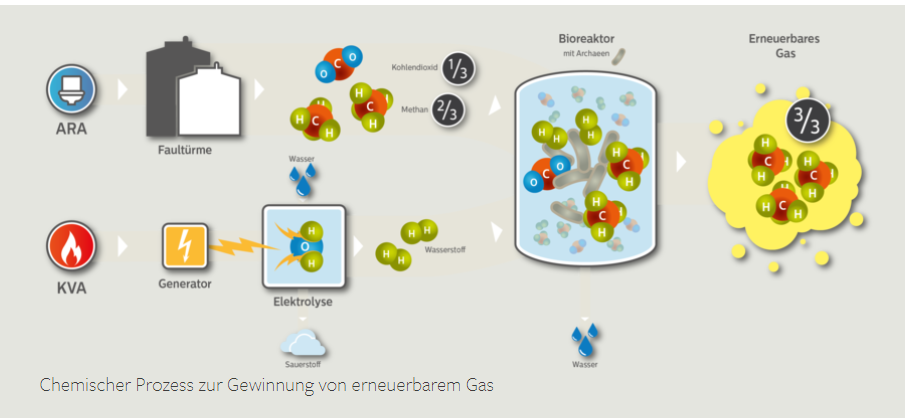 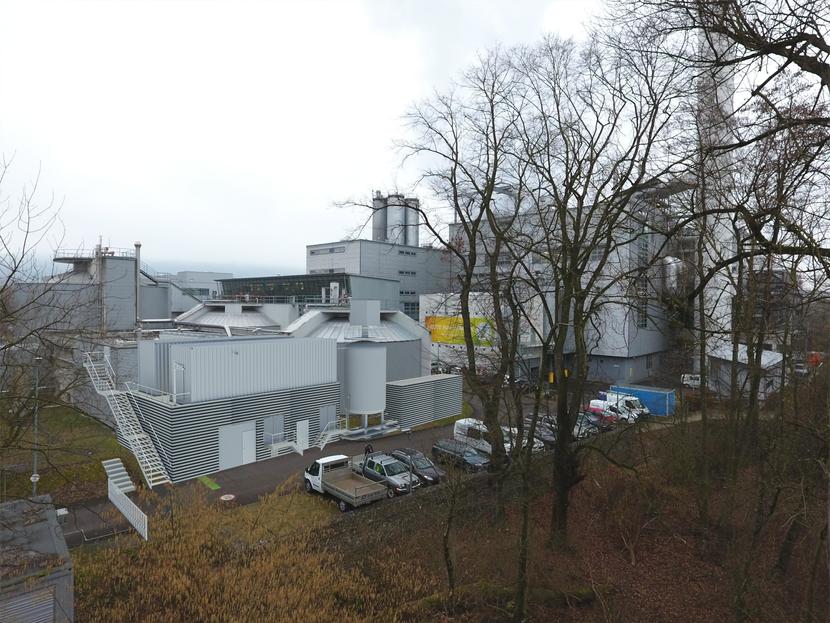 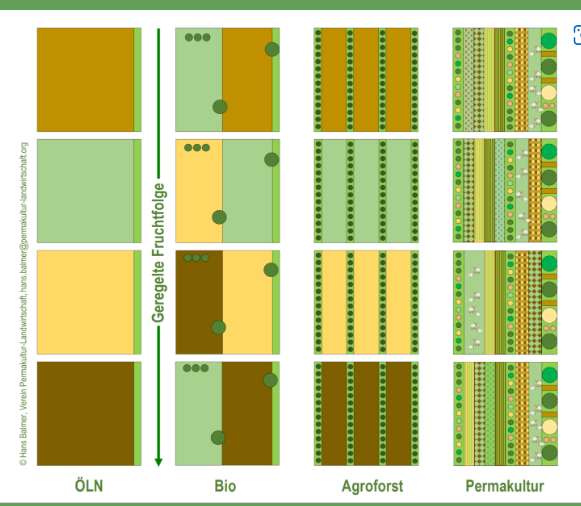 Landwirtschaft & Ernährung
Hohe externe Kosten ca. 20 Mrd. CHF/a. - Ziele Landwirtschaft verfehlt 
Neue Anbaumethoden: 
Regenerative Landwirtschaft, Permakulturen, Stärkung  Biodiversität
Weniger Futtermittel/Fleisch, Umstellung pflanzliche Produktion 
Reduktion FoodWaste: Minus ca. 25% 
Fotovoltaik auf Dächern, Fassaden, Freiflächen  
Aufforsten im Ausland 
Umverteilung Mittel
	Neuorientierung  Forschung, Beratung
	Förderung Planted Meat statt Fleisch
Fazit: 
Erhöhung inländische Versorgung, weniger Umweltbelastungen, 
Reduktion Gesundheitskosten, Abbau Handelshemmnisse.
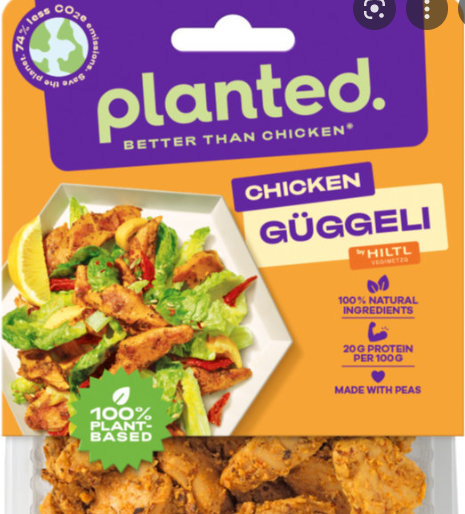 Flugverkehr
Vermeidung Flugverkehr: Homeoffice, Videokonferenzen etc. Umlagerung Flugverkehr auf  ÖV. 
Besteuerung Flugverkehr: MWSt, Emissionsabgabe
Synfuel fördern, Pflicht Beimischung: Kostenreduktion von 5 auf 1 Franken pro Liter bis 2035?
Initiative Flugticket-Abgabe unterstützten.
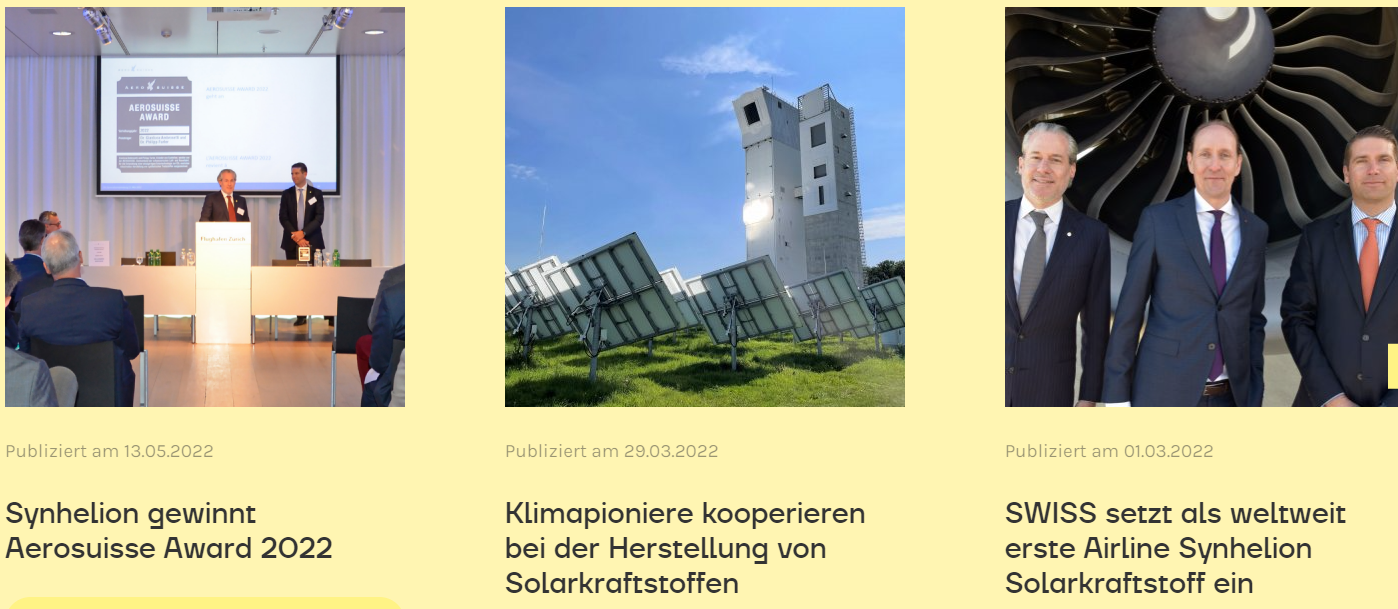 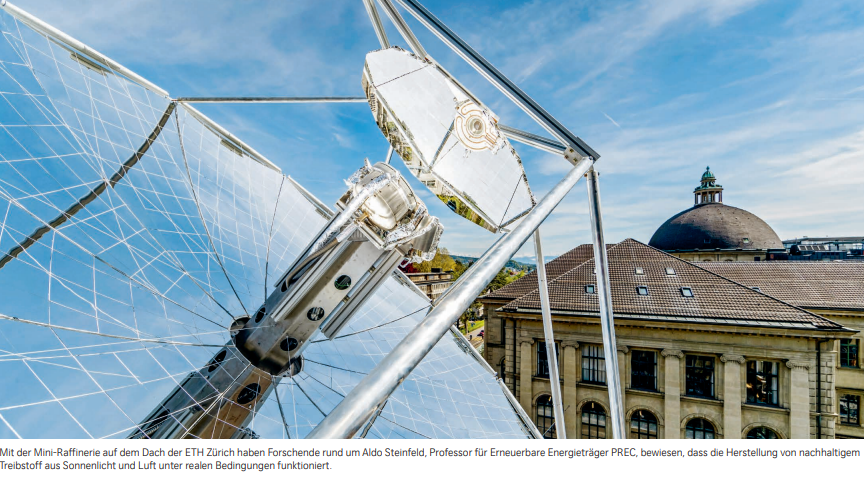 Energie-, CO2-Gesetz, Raumplanung. Gletscherinitiative
Mantelerlass: Energiegesetz, Strommarktliberalisierung:
Neue Ziele: 40 TWh/a statt 11.6 bzw. 17 TWh/a erneuerbaren Strom 

CO2-Gesetz: 
	Alle Energieträger beachten, zweckgebunden Mittel und sozialer Ausgleich. 	Kosten/Nutzen aufzeigen und erklären.

Raumplanung: 
Straffung Verfahren, Fristen, Standard. Erster Schritt auf 1. Juli 2022 i.O., aber weiter verbessern. Klare, offene Kriterien für geschützte Gebäude und Freiflächen, Landwirtschaft Agro-PV weiterhin mit Direktzahlungen.  
Konzentration auf bestehende Siedlungsflächen mit Rückzonungen. Verdichtet Bauen mit kurzen Wegen. 


Gletscherinitiative: Indirekter Gegenvorschlag: Mehr Mittel für Gebäude, Wirtschaft/F&E.
Abgabenbelastung minus Rückverteilung:4 Personen-Haushalte
Realistische Annahmen, Varianten:
Wohnfläche: ca. 120 bzw. 270m2
Mobil: 16’000 bzw. 25’000 km/a
4 Kurz- bzw. 16 Kurz-, 8 Lang-streckenticket

Mittleres/höheres Einkommen:
-100 bis +400 CHF/a
-100 bis +748 CHF/a, alt 87 CHF
Sehr wohlhabend/hohes Ein-kommen:
-1700 bis +400 CHF/a
- 0 bis +748 CHF/a; alt 87 CHF/a
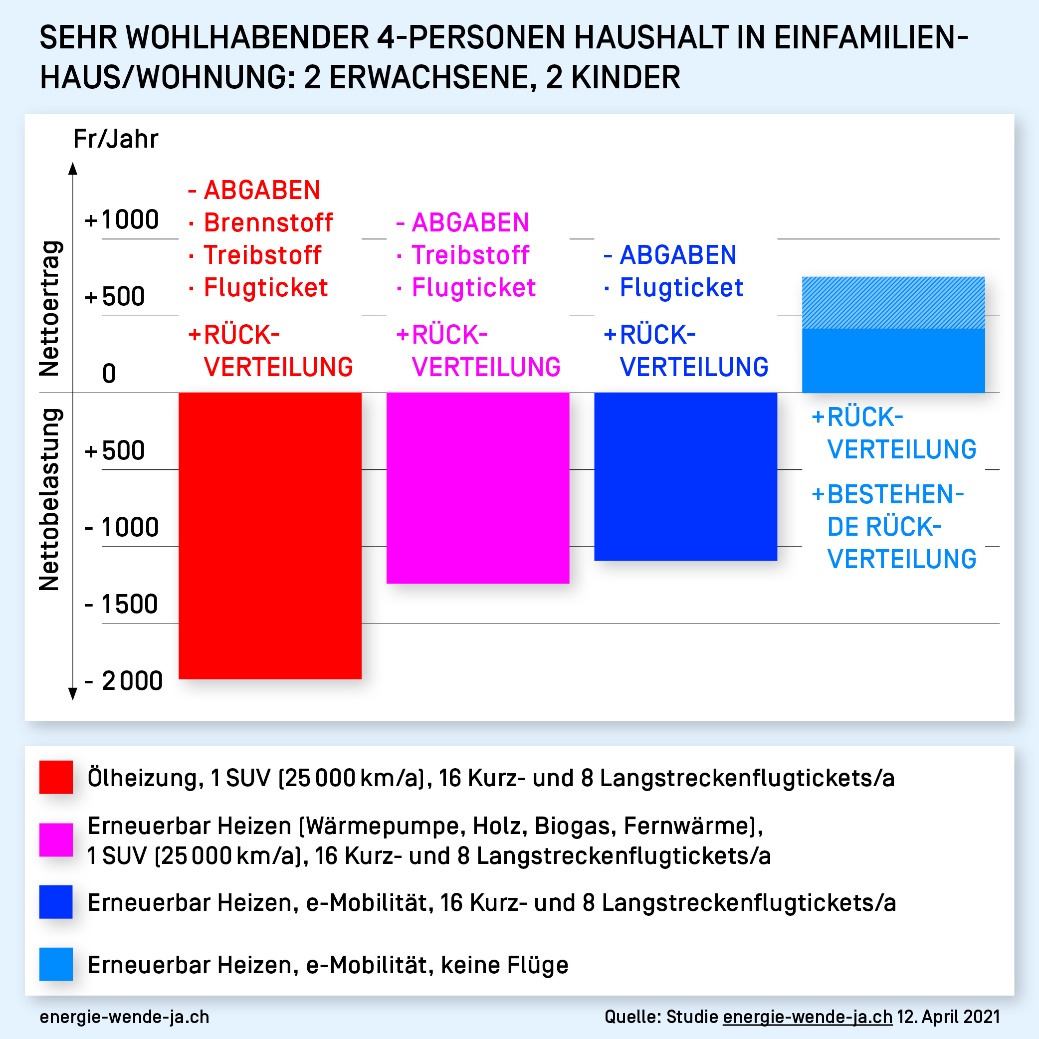 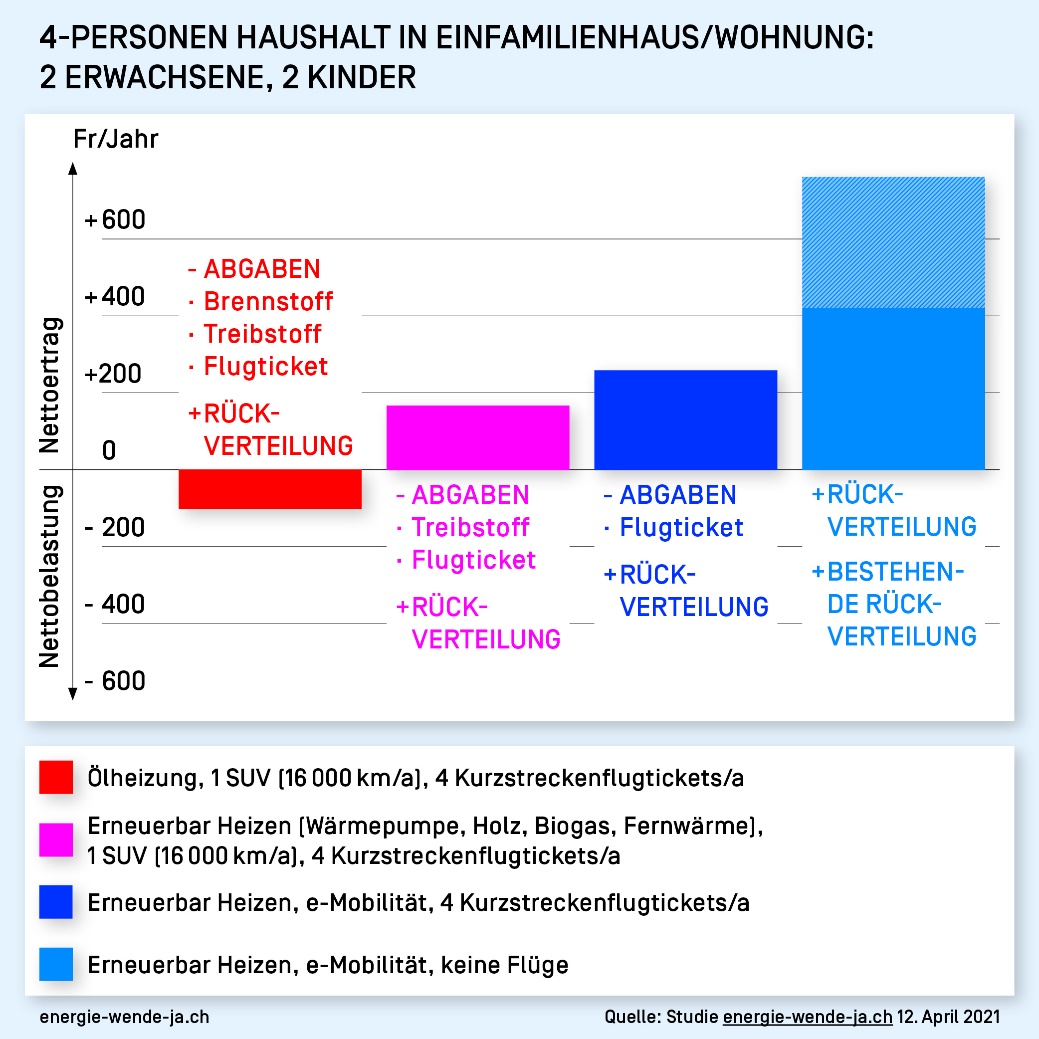 19
International
Klimapolitik erfordert alle, zentralen Emittenten. China 1/3: 
	Klimaclub der Willigen
Entwicklungspolitik mit Klimapolitik koppeln
Erdölexportierende Länder umstellen auf Wasserstoff, Synfuel.
EU/Green NewDeal 

Schweiz als Kleiner Player?
	Internationale Solidarität
	Vorreiter? 
	Win-win-Effekte mit Klima/Arbeitsplätzen/Exportchancen
Reserve für Verein energie-wende-ja
Spenden – Mitgliedschaft – Sponsoring energie-wende-ja
Mitgliedschaft:  50.- Franken pro Jahr

Sponsoring:
	Platin 					10’000.-
	Gold					5’000.-
	Silber					3’000.-
 	Bronze 				1’000.-

Ganz herzlichen Dank!  www.energie-wende-ja.ch
Besten Dank für die Aufmerksamkeit!
Fragen – Diskussion
Weitere Unterlagen: 
www.energie-wende-ja.ch
www.ruedimeier.ch
JA zum CO₂-Gesetz
energie-wende-ja.ch
31.05.2021
29